Kiểm tra bài cũ
Ở lớp 6, lớp 7 các em đã được học các biện pháp tu từ nào?
Lớp 6:
Lớp 7:
So sánh
 Nhân hoá
 Hoán dụ 
 Ẩn  dụ
Điệp ngữ
Chơi chữ
Liệt kê
TIẾT 39. NÓI QUÁ
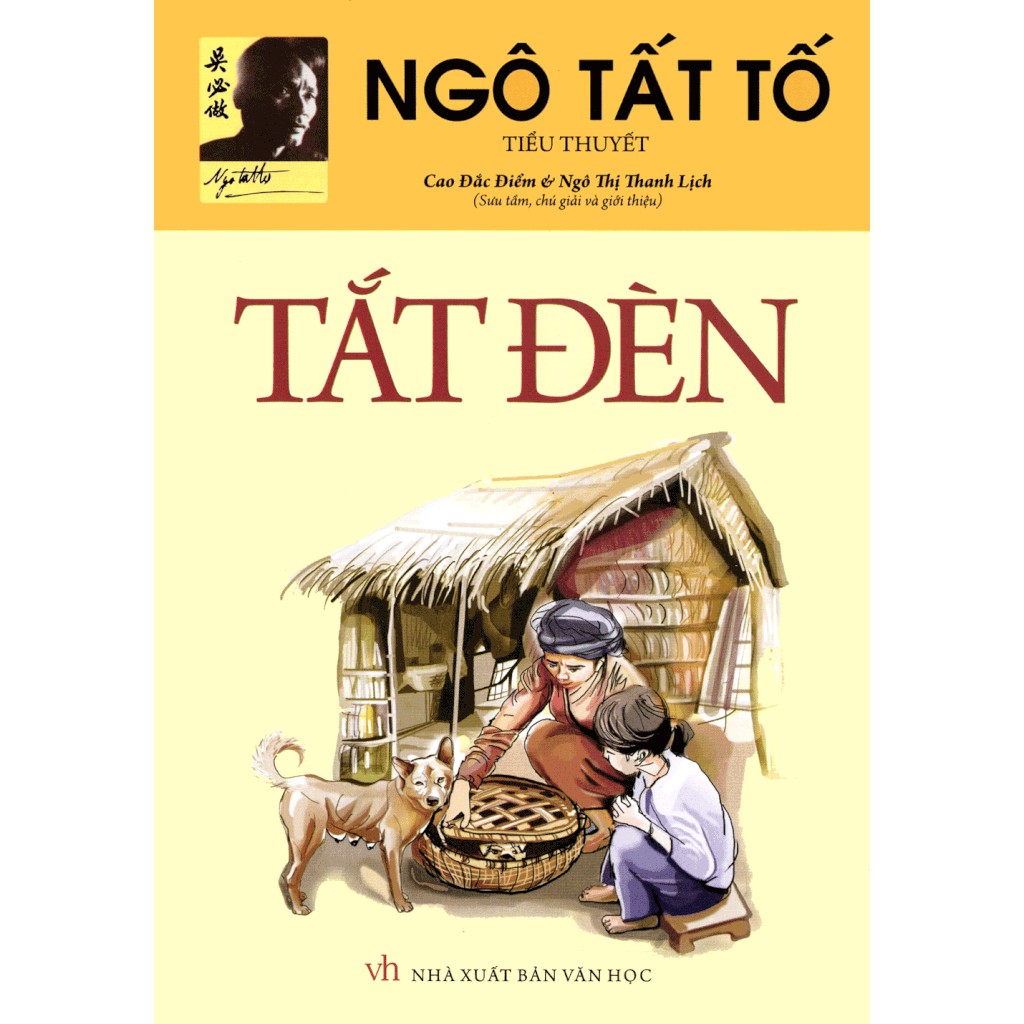 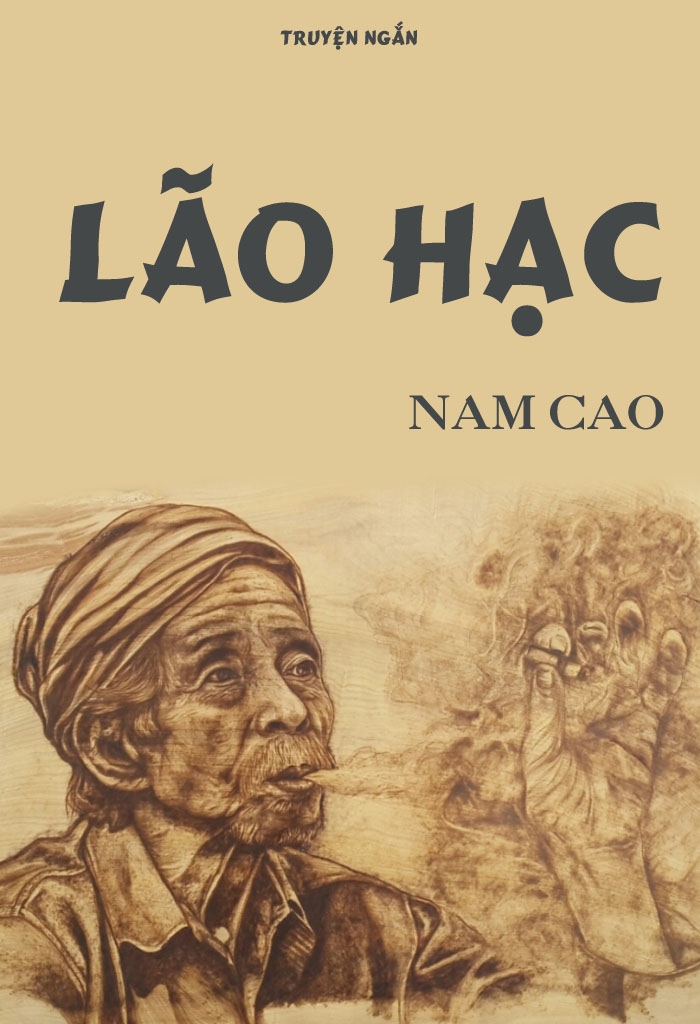 a) Đêm tháng năm chưa nằm đã sáng
    Ngày tháng mười chưa cười đã tối.
b)     Cày đồng đang buổi ban trưa,
   Mồ hôi thánh thót như mưa ruộng cày.
        Ai ơi bưng bát cơm đầy,
  Dẻo thơm một hạt, đắng cay muôn phần.
Phần in đậm của các câu ca dao, tục ngữ trên có nói quá sự thật không? Cách diễn đạt trên nhằm nói điều gì?
TIẾT 39. NÓI QUÁ
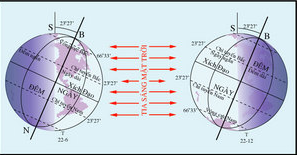 - Trái đất có hình cầu, trục trái đất có độ nghiêng không đổi hướng về một phía  
- Khi chuyển động trên quỹ đạo, nửa cầu nào ngả về phía mặt trời nhiều thì nhận được lượng nhiệt, ánh sáng mặt trời nhiều, ở đó có ngày dài và ngược lại ít nhận được ánh sáng mặt trời thì đêm dài
 - Nước ta nằm ở nửa cầu Bắc
- Tháng năm nửa cầu Bắc ngả về phía mặt trời  Ngày dài
- Tháng mười nửa cầu Bắc chúc xa mặt trời  Đêm dài
TIẾT 39. NÓI QUÁ
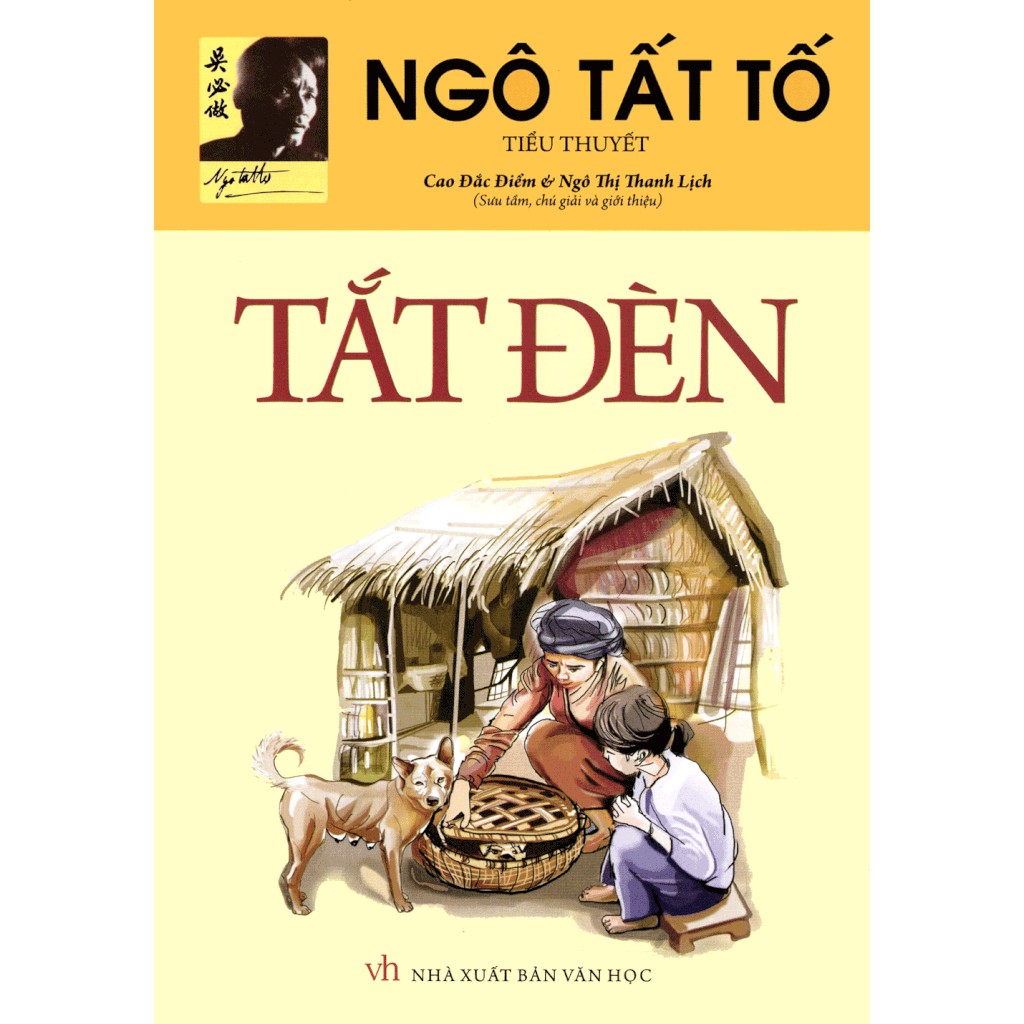 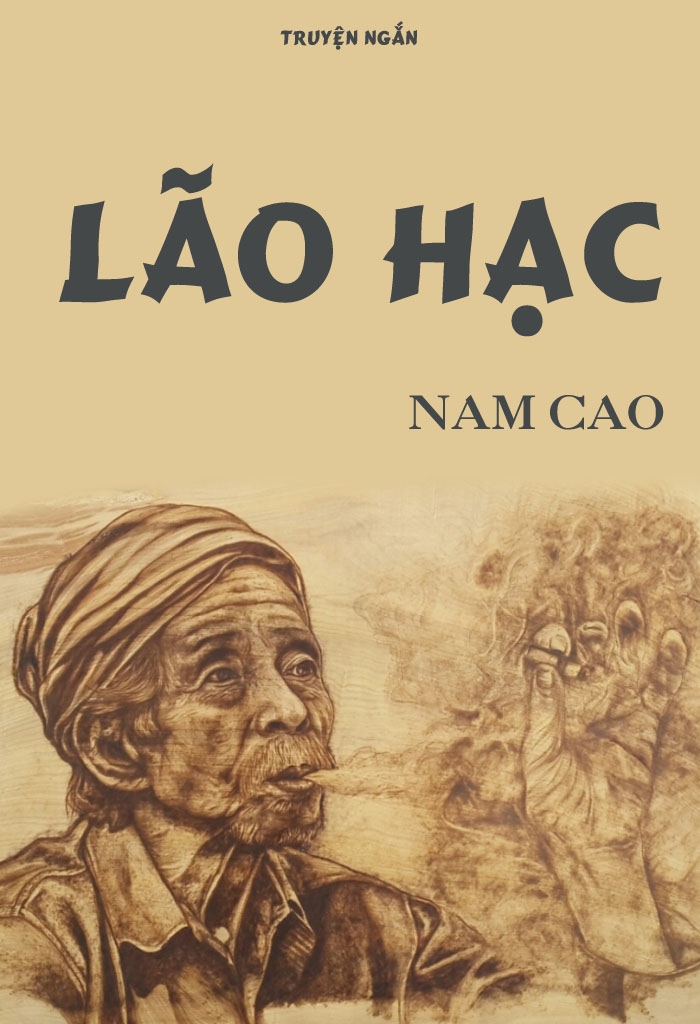 Thảo luận nhóm đôi
Thời gian: 1 phút
Hình thức trình bày: Đại diện nhóm
SO SÁNH TÁC DỤNG CỦA HAI CÁCH DIỄN ĐẠT SAU:
Đêm tháng năm rất ngắn.
Ngày tháng mười rất ngắn
Mồ hôi đổ rất nhiều
TIẾT 39. NÓI QUÁ
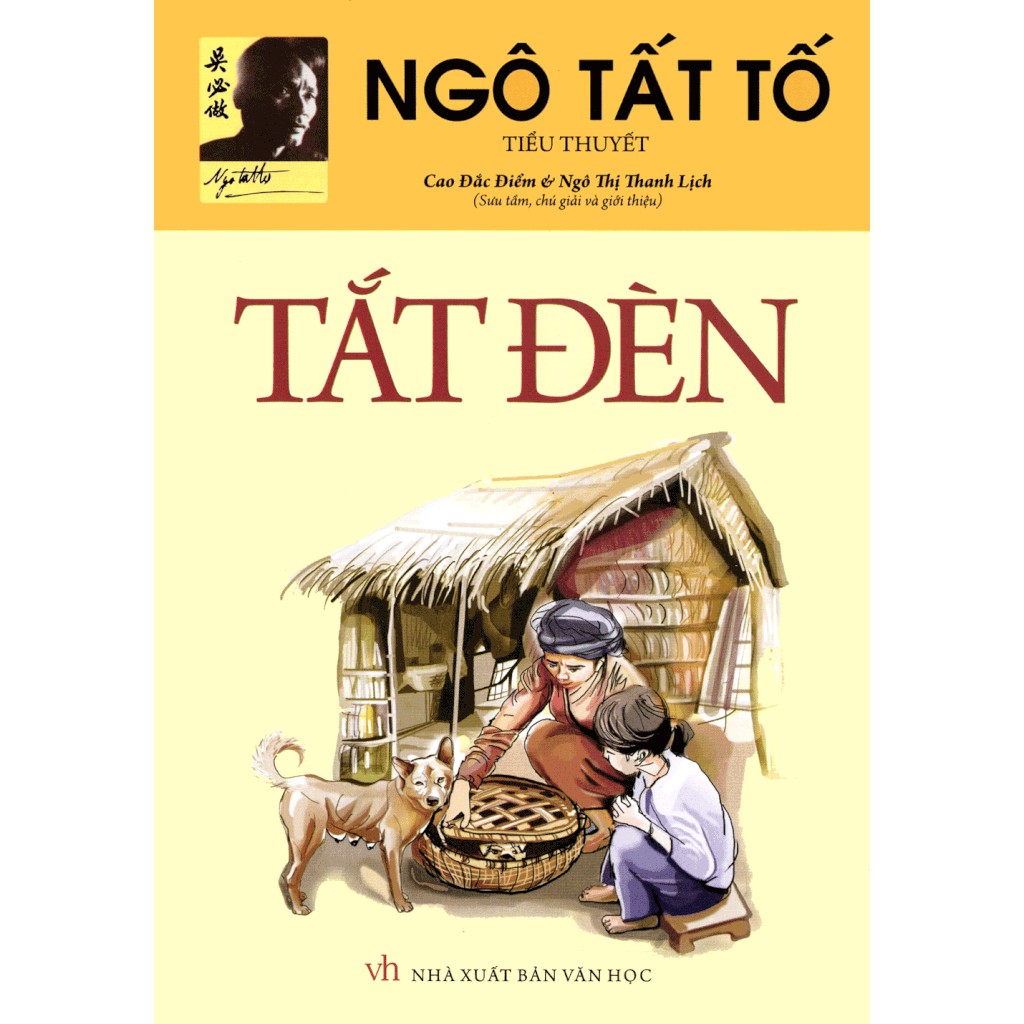 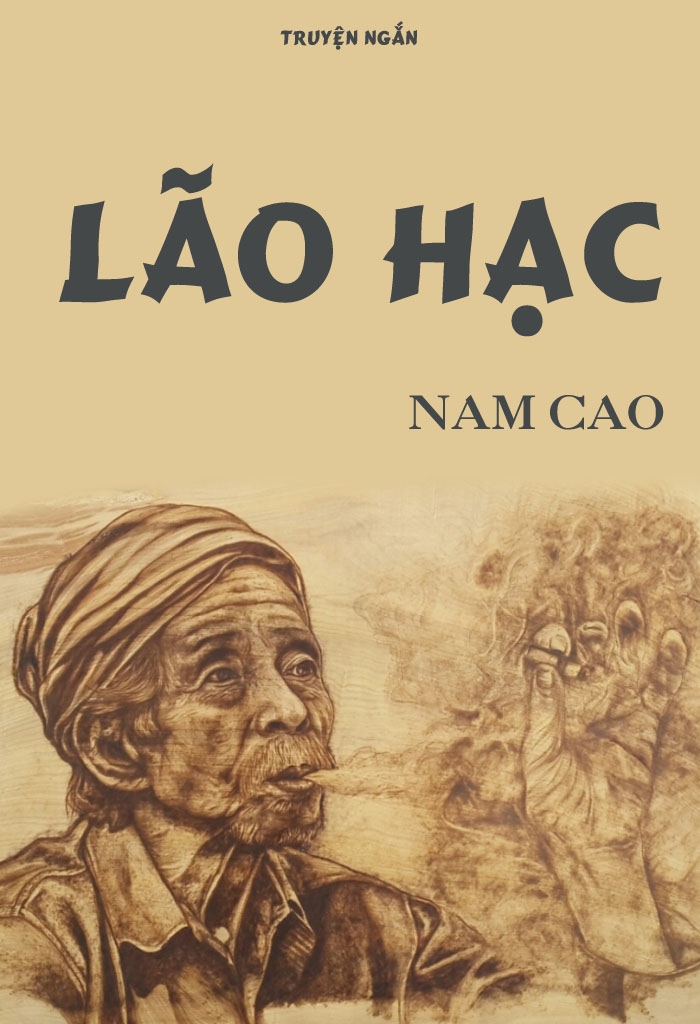 Lưu ý: 
Khi phân tích thơ văn, người ta hay dùng các khái niệm như thậm xưng, khoa trương, phóng đại, cường điệu, ngoa ngữ, rất ít dùng khái niệm nói quá.
TIẾT 39. NÓI QUÁ
QUẢ BÍ KHỔNG LỒ
Hai anh chàng đi qua một khu vườn trồng bí. Anh A thấy quả bí to, kêu lên: 
 Chà, quả bí kia to thật.
Anh B liền cười mà bảo rằng:
 Thế thì đã lấy gì là to. Tôi đã từng trông thấy có quả bí to bằng cả cái nhà đằng kia kìa.
Anh A nói ngay:
 Thế thì đã lấy gì là lạ. Tôi còn nhớ, một lần tôi trông thấy một cái nồi đồng to bằng cả cái đình làng ta.
Anh B ngạc nhiên hỏi:
 Cái nồi ấy dùng để làm cái gì mà to vậy.
Anh A giải thích:
- Cái nồi ấy dùng để luộc quả bí anh vừa nói ấy mà.
LỜI NÓI CỦA ANH A VÀ ANH B CÓ PHẢI LÀ NÓI QUÁ KHÔNG? VÌ SAO?
TIẾT 39. NÓI QUÁ
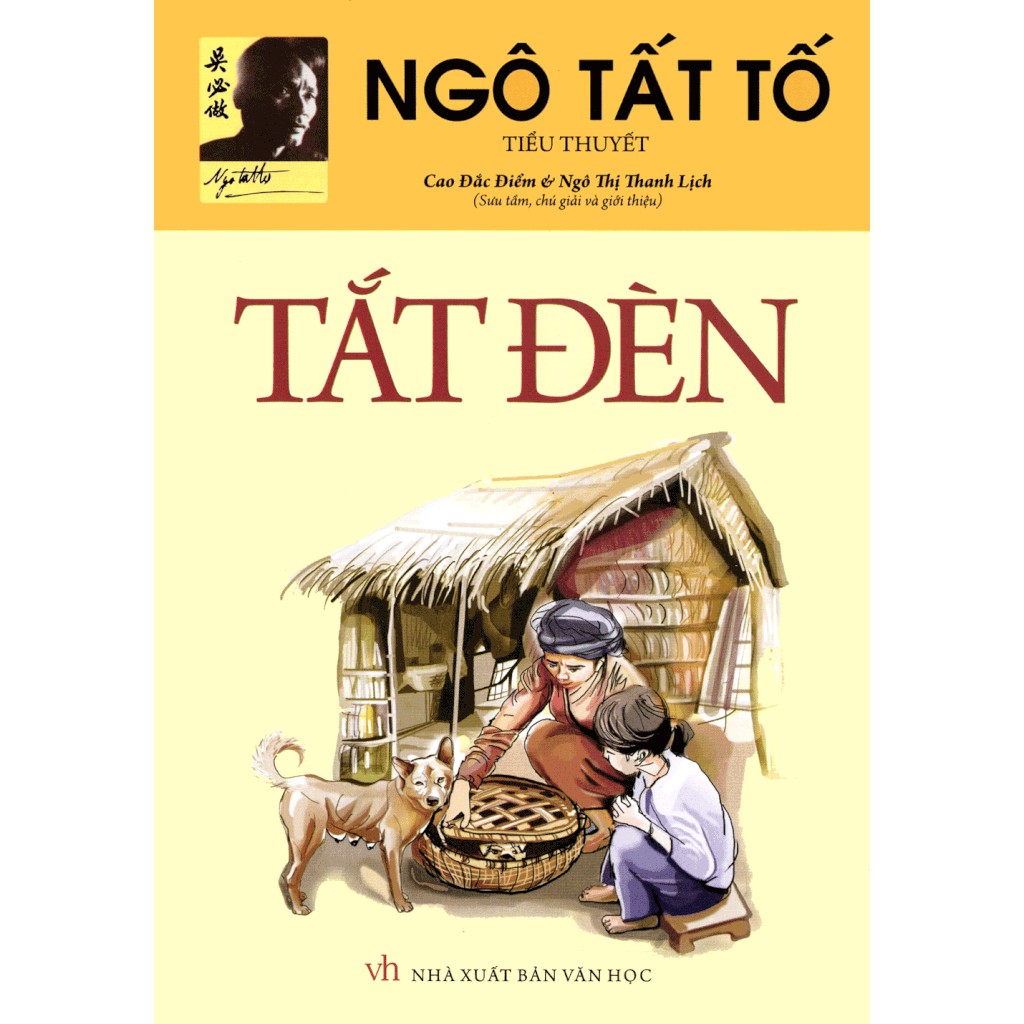 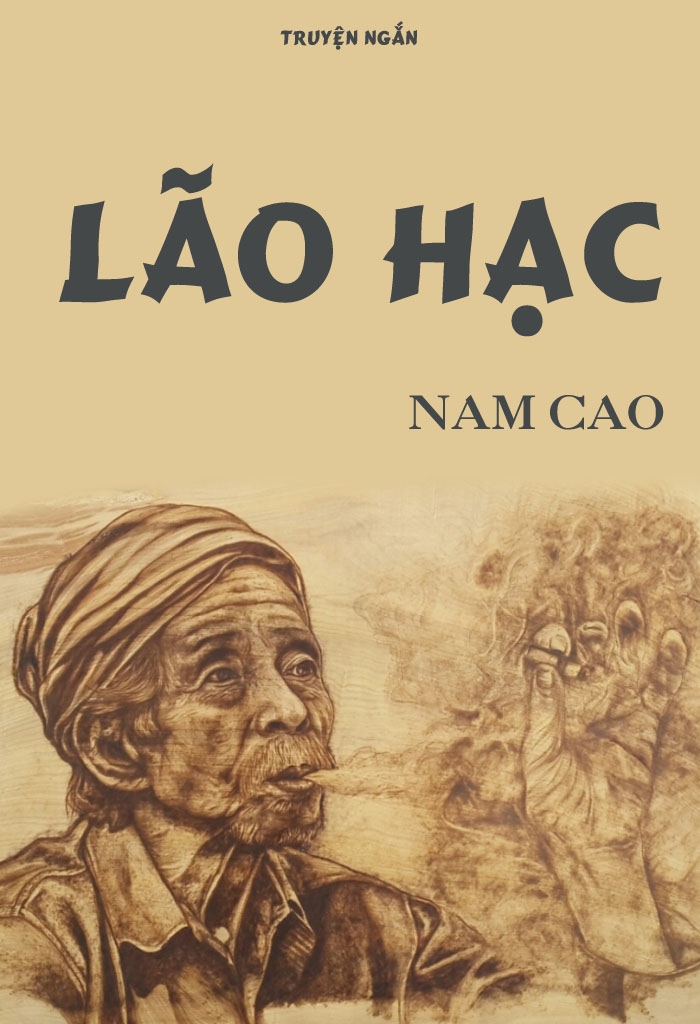 Thảo luận nhóm đôi
Thời gian: 2 phút
Hình thức trình bày: đại diện nhóm
SO SÁNH GIỮA NÓI QUÁ VÀ NÓI KHOÁC.
NÓI QUÁ
NÓI KHOÁC
Giống nhau
Khác nhau
TIẾT 39. NÓI QUÁ
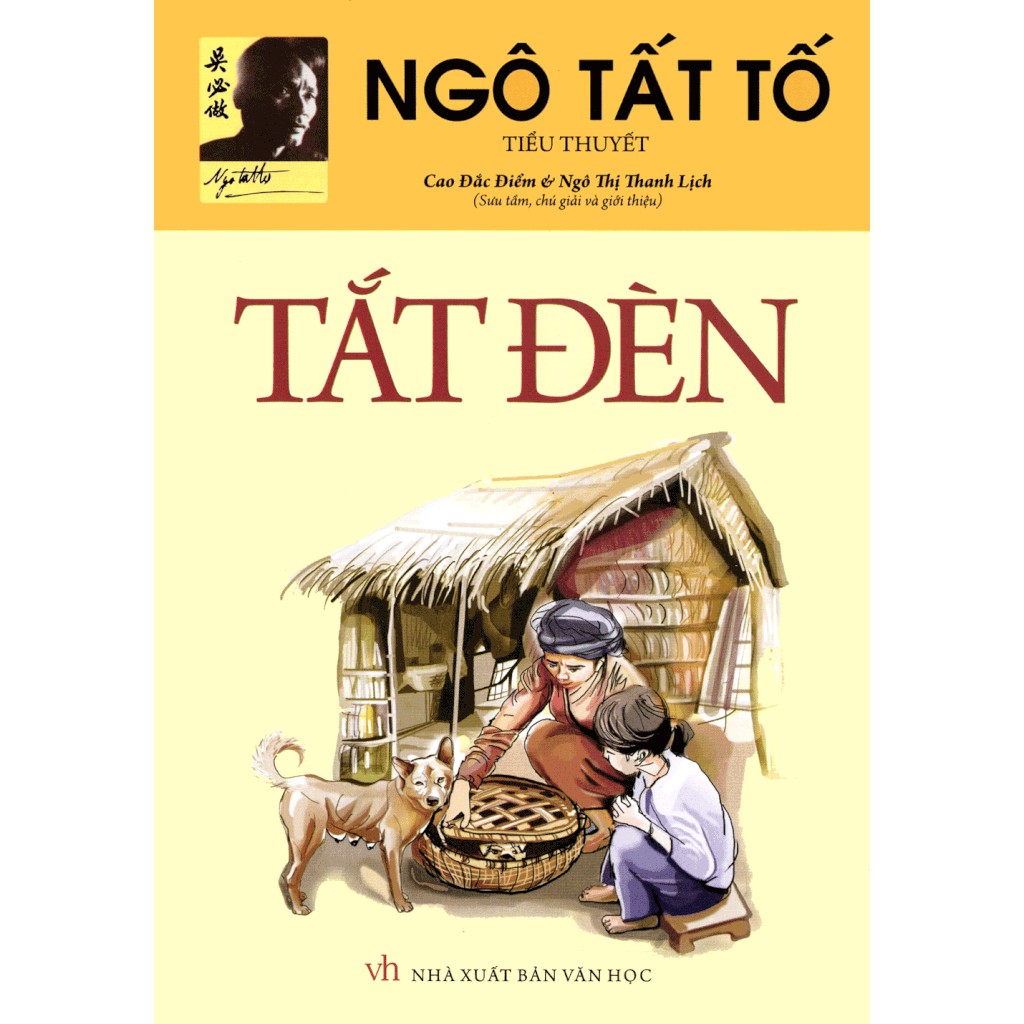 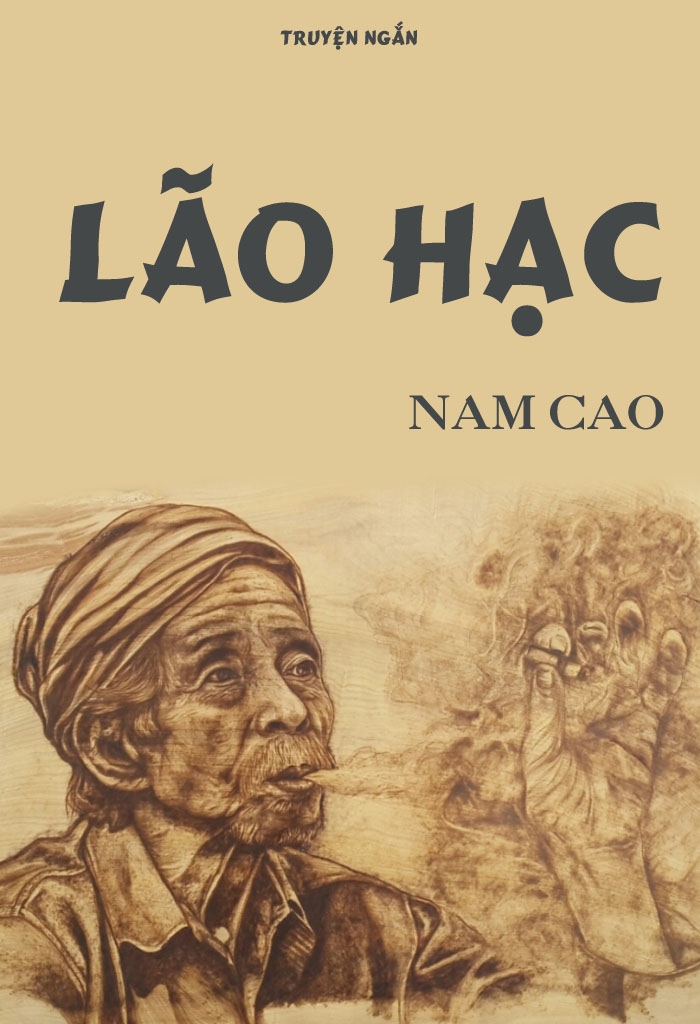 NÓI QUÁ
NÓI KHOÁC
Đều phóng đại mức độ, quy mô, tính chất của sự vật, hiện tượng được miêu tả.
Giống nhau (cách thức)
-Nhằm mục đích nhấn mạnh, gây ấn tượng, tăng sức biểu cảm.
-Nhằm mục đích làm cho người nghe tin vào những điều không có thật.
Khác nhau (Mục đích)
- Tích cực.
- Tiêu cực.
TIẾT 39. NÓI QUÁ
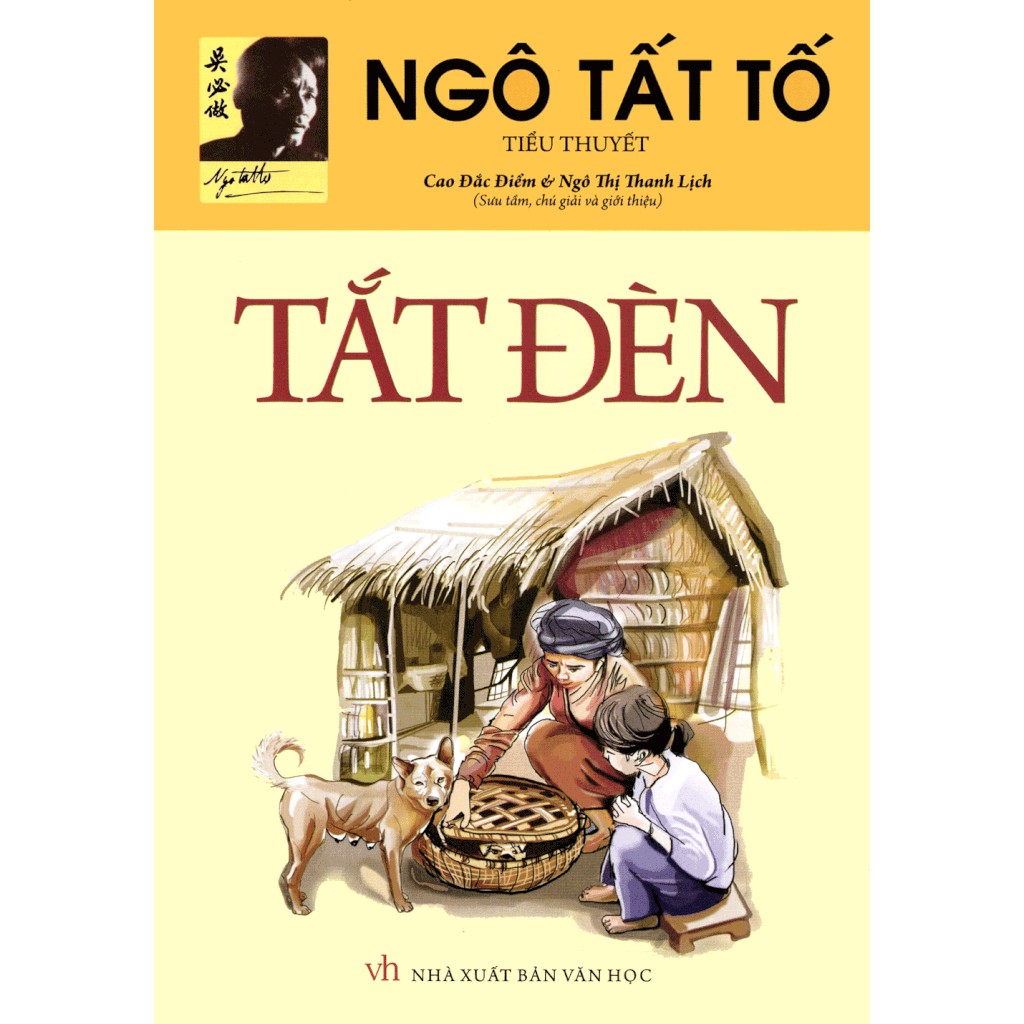 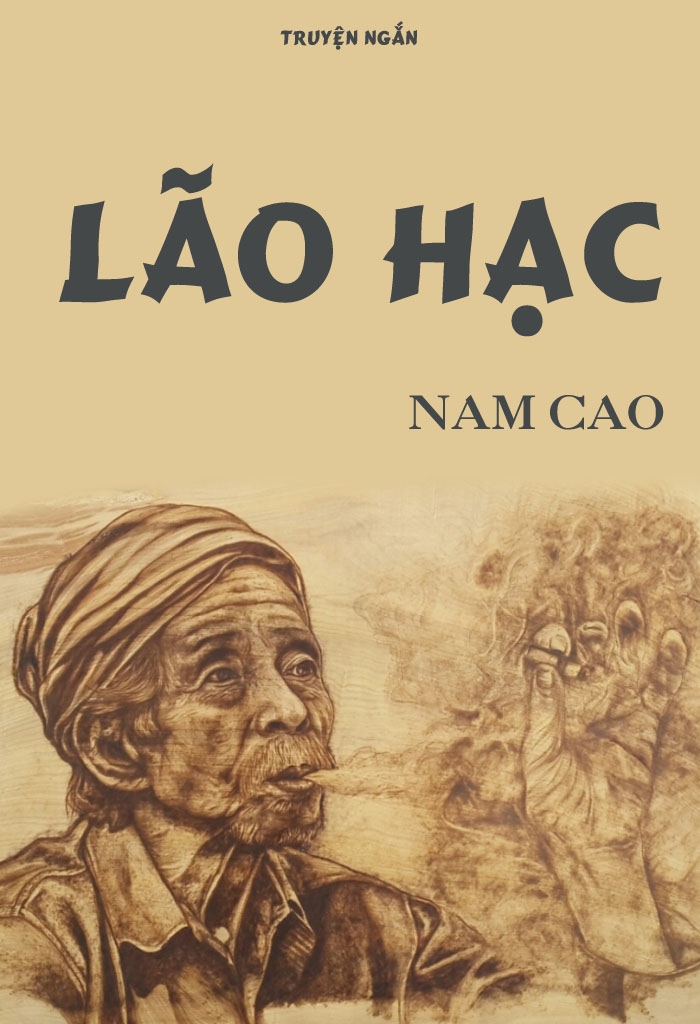 Bài 1. Tìm biện pháp nói quá và giải thích ý nghĩa của chúng trong các ví dụ sau:
Thành quả của lao động gian khổ nhọc nhằn
 (Niềm tin vào bàn tay lao động của con người)
Vết thương nhẹ thôi, không phải bận tâm
Phải suy nghĩ rất nhiều về bài toán khó
TIẾT 39. NÓI QUÁ
Bài 2: Điền các thành ngữ sau vào chỗ trống /.... / để tạo biện pháp tu từ nói quá: bầm gan tím ruột, chó ăn đá gà ăn sỏi, nở từng khúc ruột, ruột để ngoài da, vắt chân lên cổ.
a/ Ở nơi ……………………….…thế này, cỏ không mọc nổi nữa là trồng rau trồng cà.b/ Nhìn thấy tội ác của giặc ai ai cũng ………………. 
c/ Cô Nam tính tình xởi lởi, ………………d/ Lời khen của cô giáo làm cho nó ………………… e/ Bọn giặc hoảng hồn ……………………..mà chạy.
chó ăn đá gà ăn sỏi
bầm gan tím ruột
ruột để ngoài da.
nở từng khúc ruột.
vắt chân lên cổ
TIẾT 39. NÓI QUÁ
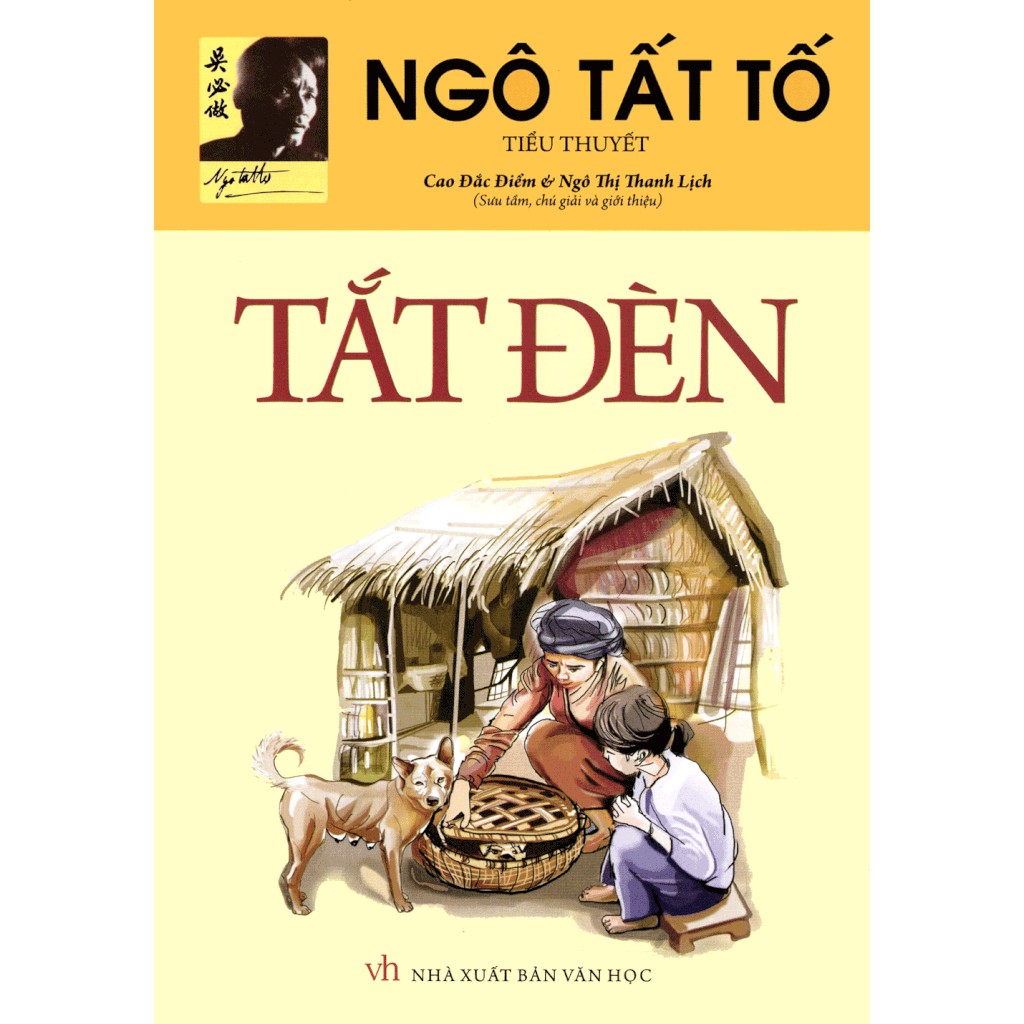 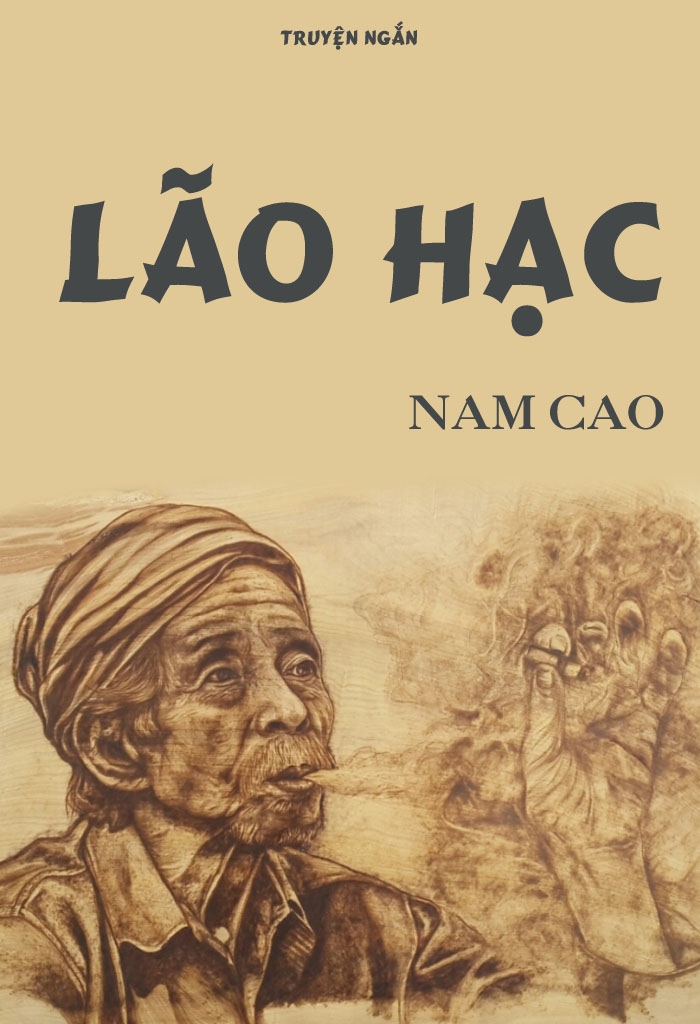 Bài  3: Đặt câu với các thành ngữ dùng biện pháp nói quá sau đây: nghiêng nước nghiêng thành, dời non lấp biển, lấp biển vá trời, mình đồng da sắt, nghĩ nát óc.
Nghiêng nước nghiêng thành:

 Dời non lấp biển:
 Lấp biển vá trời:
 Mình đồng da sắt:
 Nghĩ nát óc:
→ Vẻ đẹp tuyệt vời của người phụ nữ có thể làm cho người ta say mê đến nỗi mất thành, mất nước.
→ việc làm cần sức mạnh phi thường, hoài bão lớn lao.
→ việc làm vĩ đại, phi thường.
→ thân thể như  sắt, như đồng, có thể chịu đựng mọi hiểm nguy.
→ suy nghĩ nhiều quá mức.
TIẾT 39. NÓI QUÁ
TIẾT 39. NÓI QUÁ
HỌC SINH TRÌNH BÀY PHẦN SƯU TẦM VỀ NÓI QUÁ
TIẾT 39. NÓI QUÁ
TRÒ CHƠI ĐUỔI HÌNH BẮT CHỮ
TIẾT 39. NÓI QUÁ
HƯỚNG DẪN VỀ NHÀ 

Soạn bài: “Nói giảm, nói tránh”.
+ Thế nào là nói giảm, nói tránh ?
+ Tác dụng của nói giảm, nói tránh.
+ Sưu tầm những câu có sử dụng  biện pháp tu từ nói giảm, nói tránh.
TIẾT 39. NÓI QUÁ
Bài 4. Diễn đạt lại các từ ngữ gạch chân trong các câu dưới đây bằng các từ ngữ dùng lối nói quá.
a/ Trời rét thế này mà cậu mặc áo cộc tay. Cậu đúng là khoẻ thật đấy.

b/ Ông ấy rất ki bo, không bao giờ cho ai cái gì đâu.
rét cắt da cắt thịt
khoẻ như voi
vắt cổ chày ra nước